猫咪的幸福生活
THIS IS A ART TEMPLATE ,THE TEMPLATE.THANK YOU WATCHING THIS ONE.
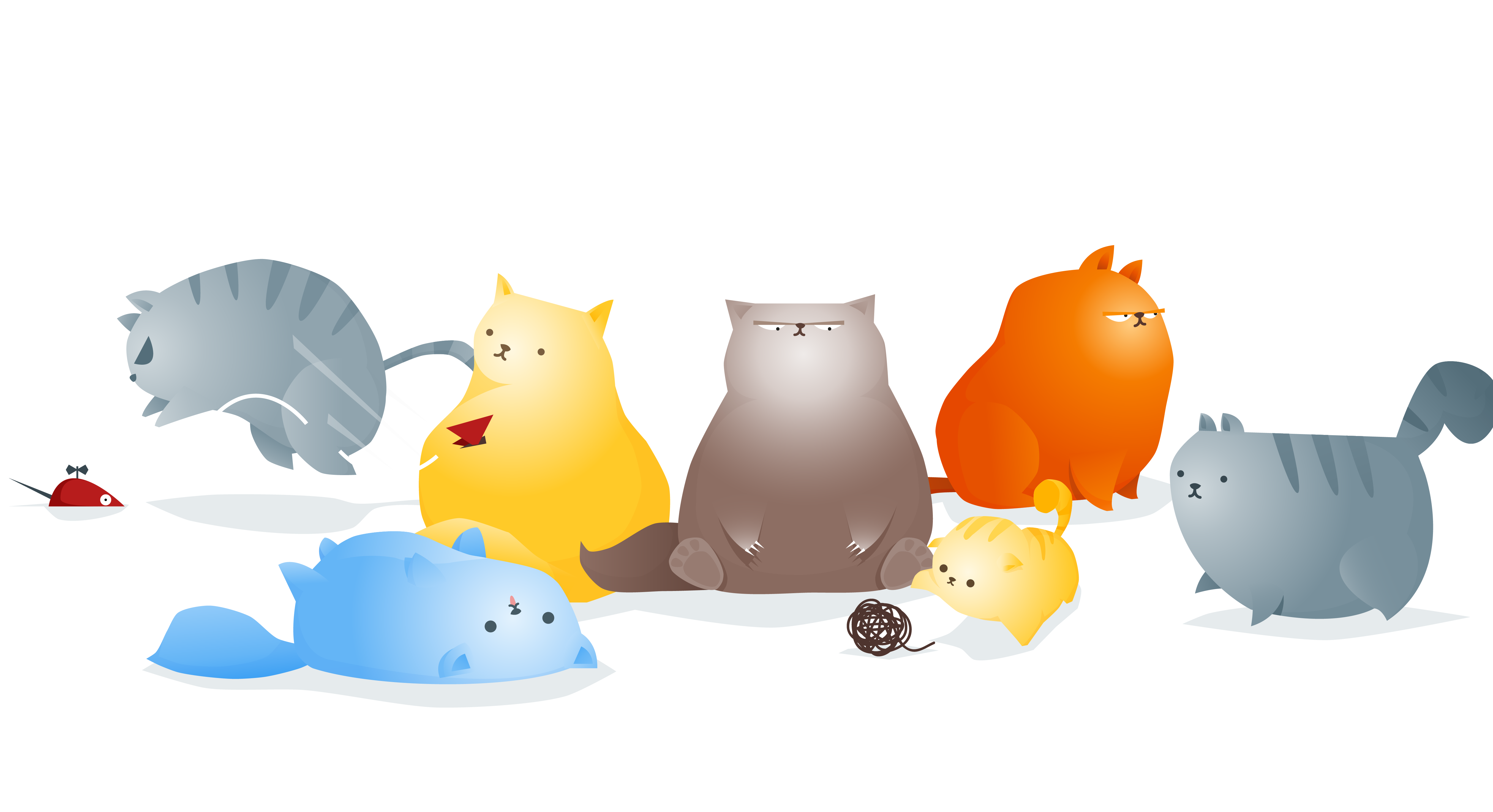 日 常
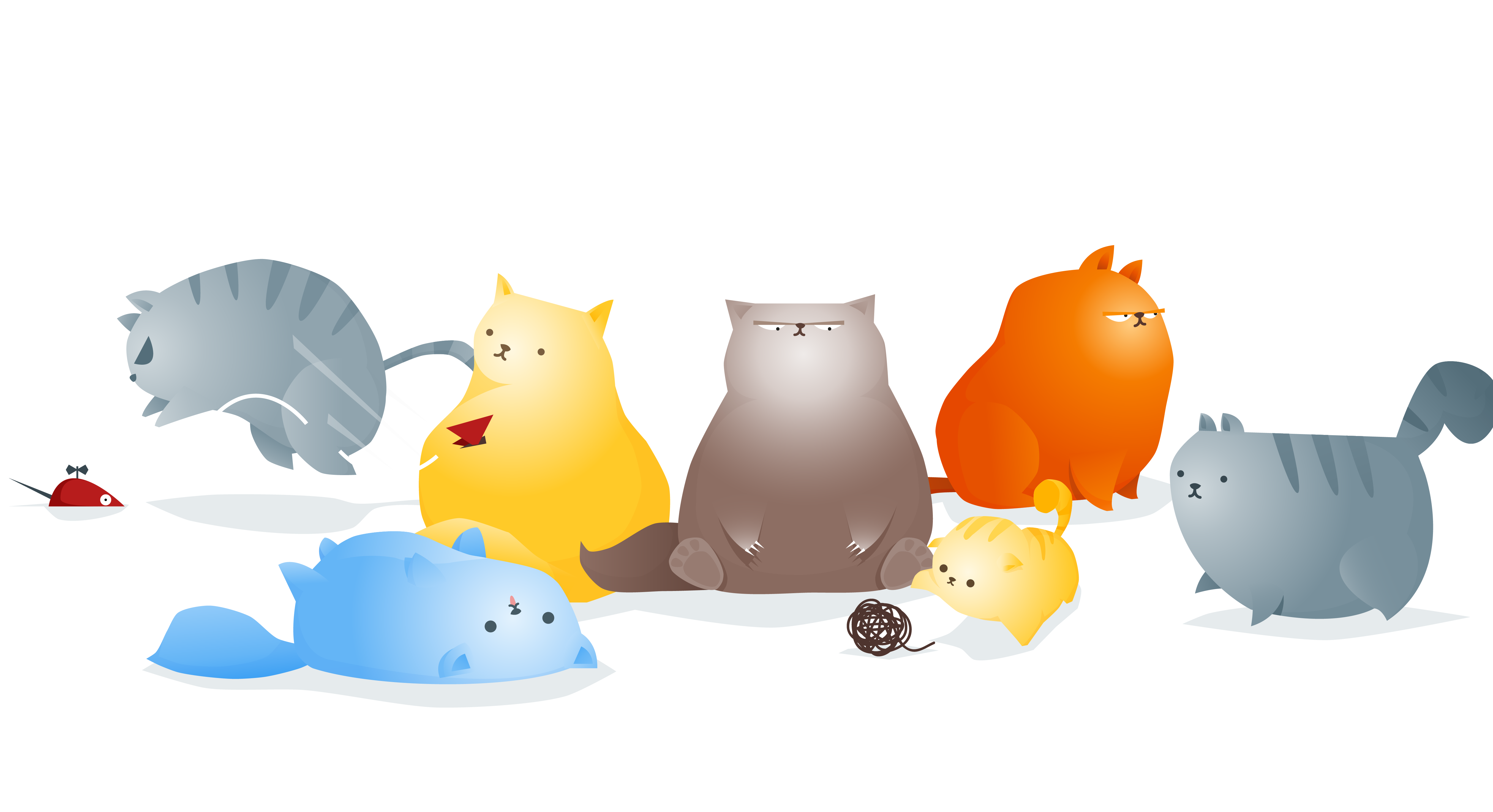 Just for today I will try to live through this day only and not tackle my whole life problem at once Just for today I will try to live through this day only and not tackle my whole life
Just for today I will try to live through this day only and not tackle my whole life problem at once Just for today I will try to live through this day only and not tackle my whole life
YOUR TITTLE
Just for today I will try to live through this day only
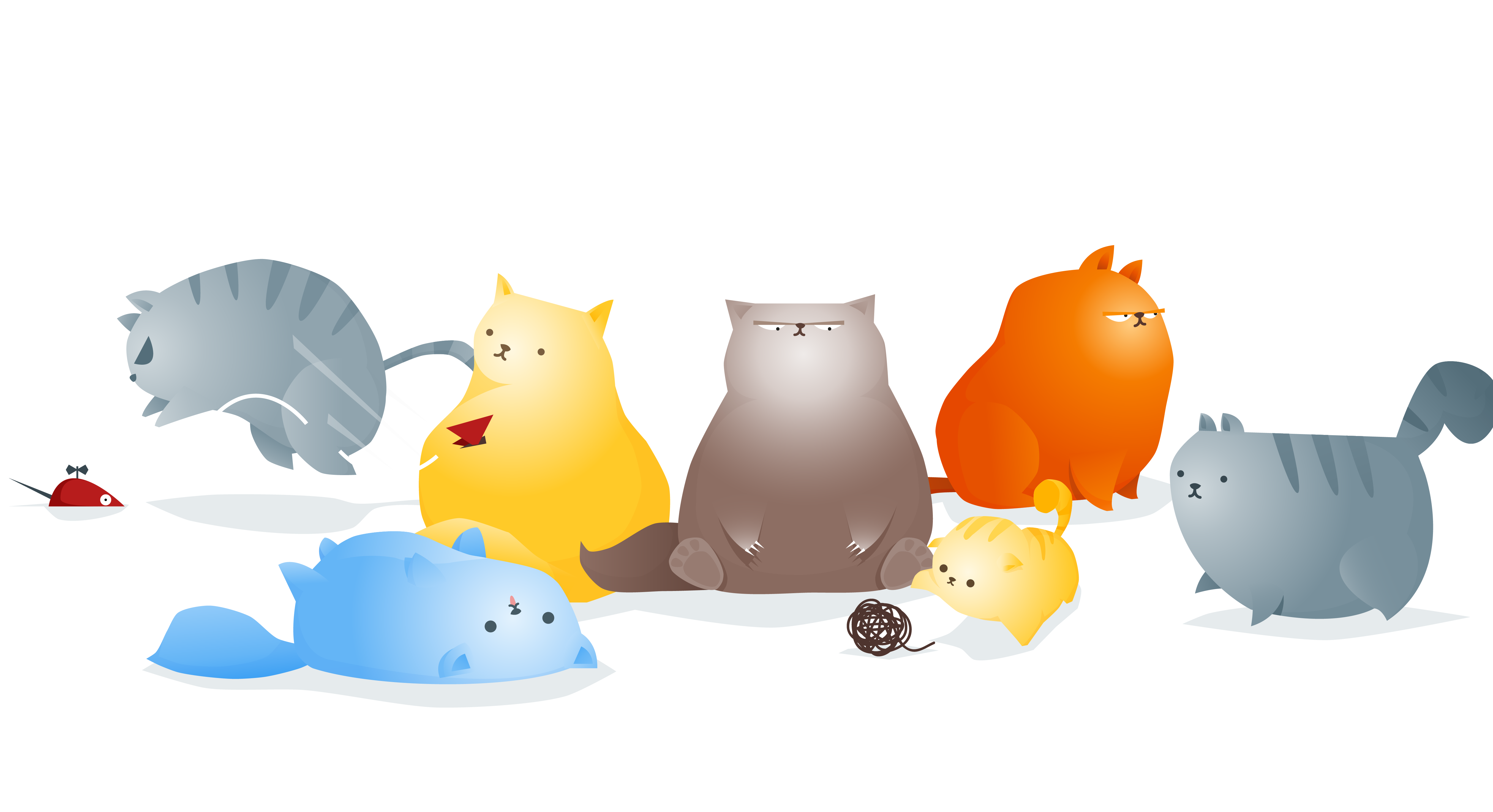 YOUR TITTLE
Just for today I will try to live through this day only
1
2
3
4
C O N T E N T S
YOUR TITTLE
Just for today I will try to live through this day only
YOUR TITTLE
Just for today I will try to live through this day only
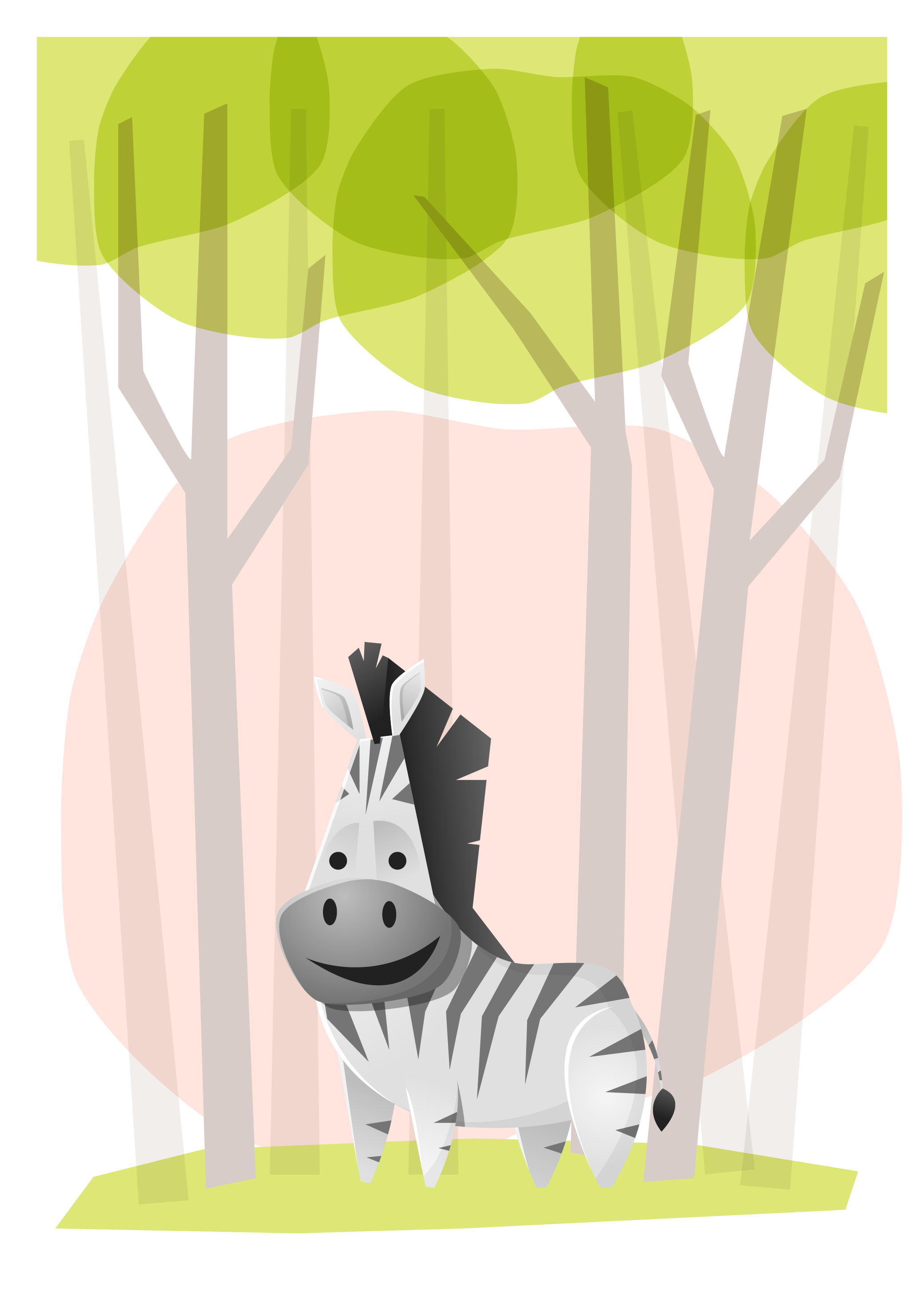 01
ADD YOUR TITTLE HERE
THIS IS A ART TEMPLATE ,THE TEMPLATE THANK YOU WATCHING THIS ONE. THIS IS A ART TEMPLATE
章  节  提  要
Just for today I will try to live through this day only and not tackle my whole life problem at once
STEP 01
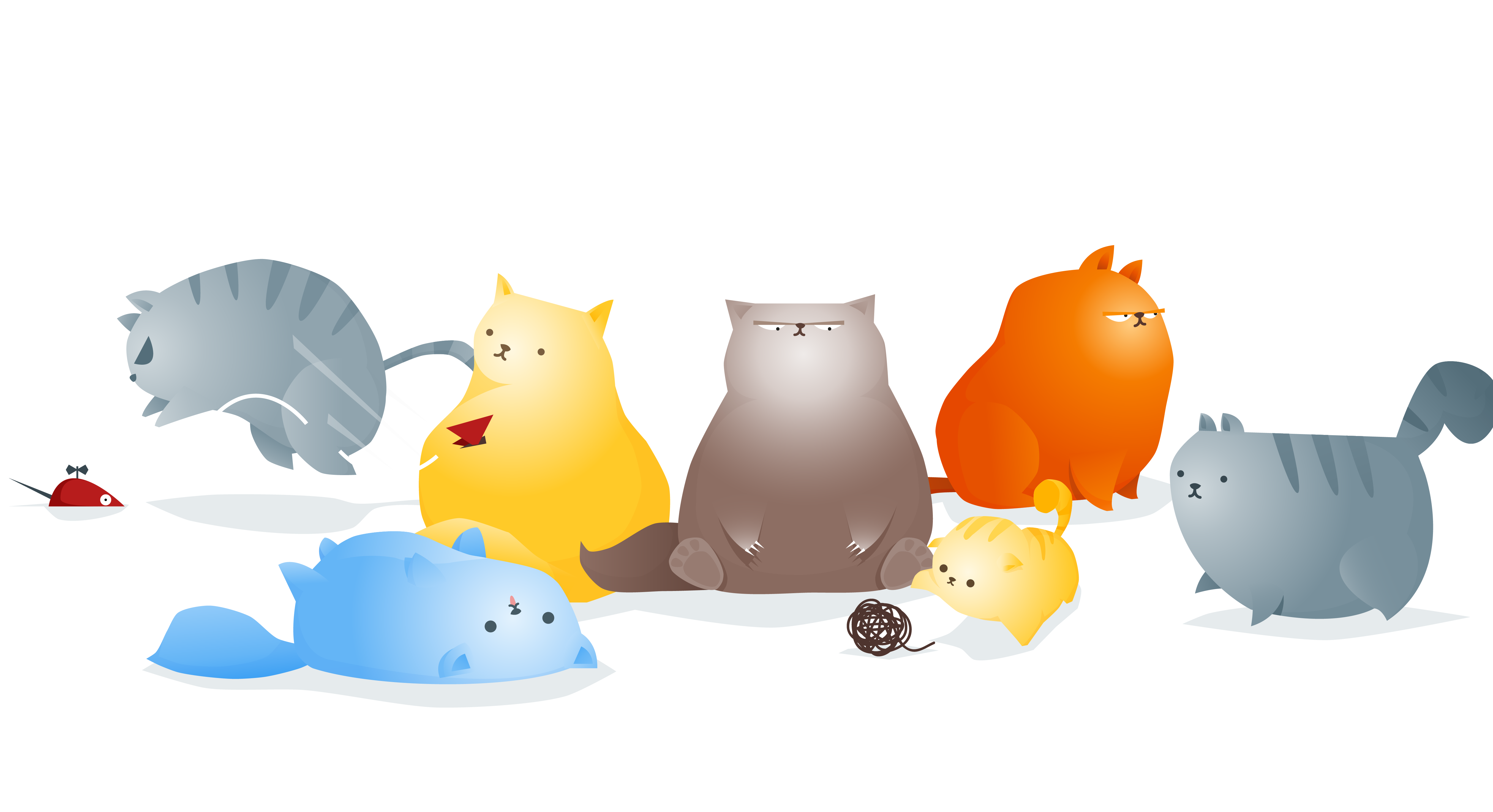 Just for today I will try to live through this day only and not tackle my whole life problem at once
STEP 02
Just for today I will try to live through this day only and not tackle my whole life problem at once
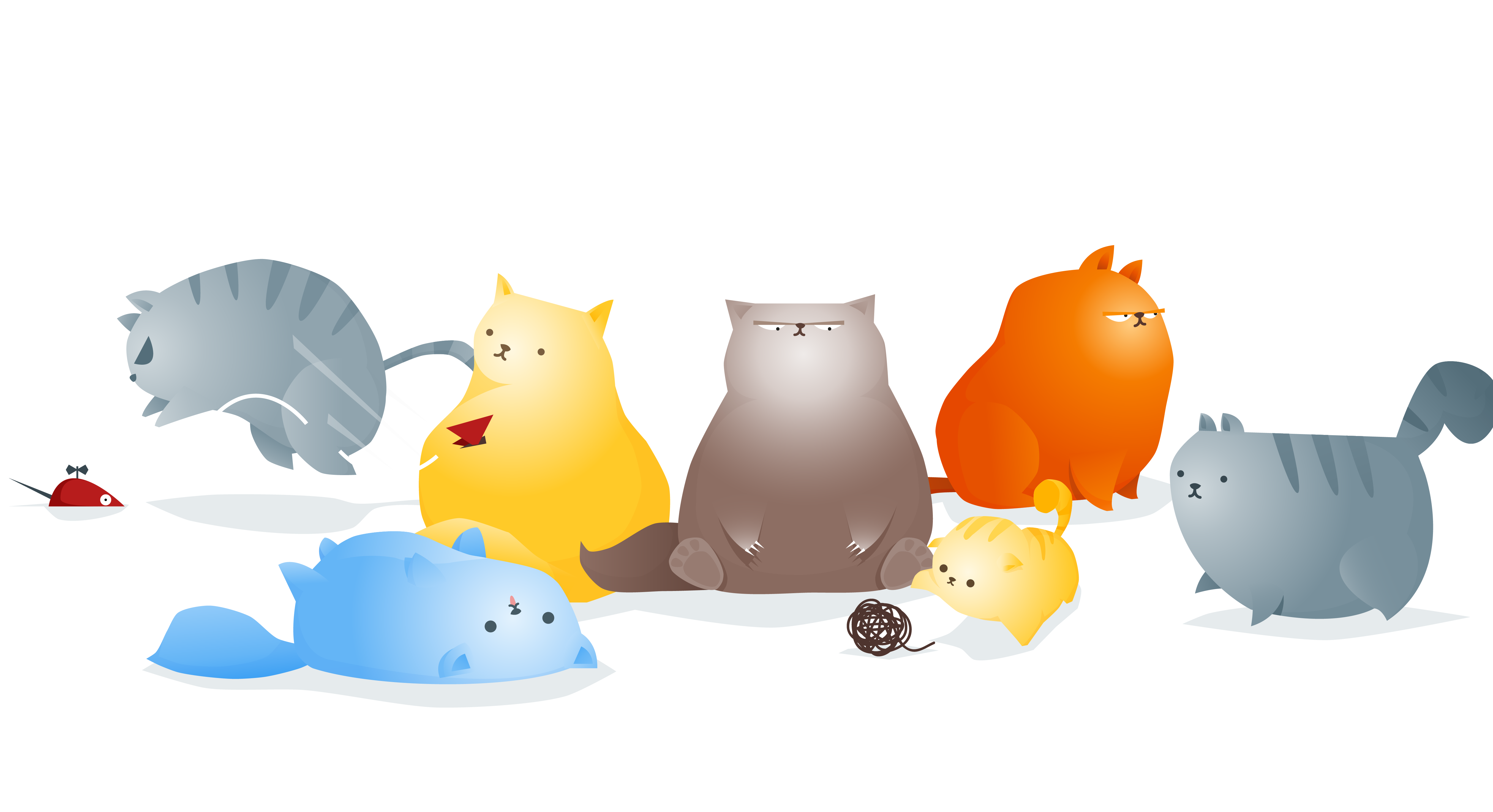 Just for today I will try to live through this day only and not tackle my whole life problem at once. I can do for twelve hours that hours that Just for today I will try to live through this day only and not tackle my
I will do somebody a good turnJust for today I will try to live through this day only and not tackle my whole three ways. I will do somebody a good turnJust for today I will try to live through this day only and not tackle my whole
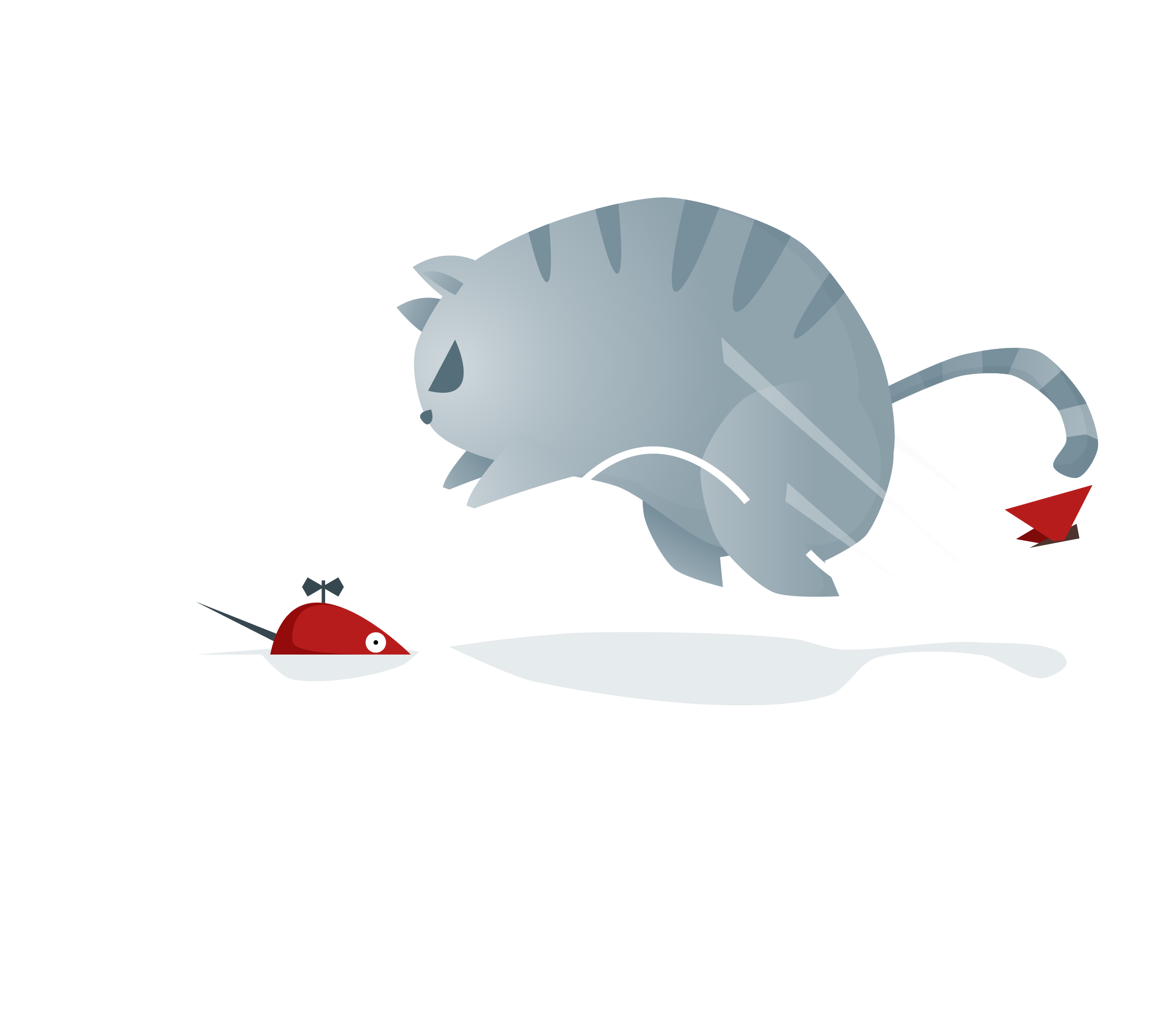 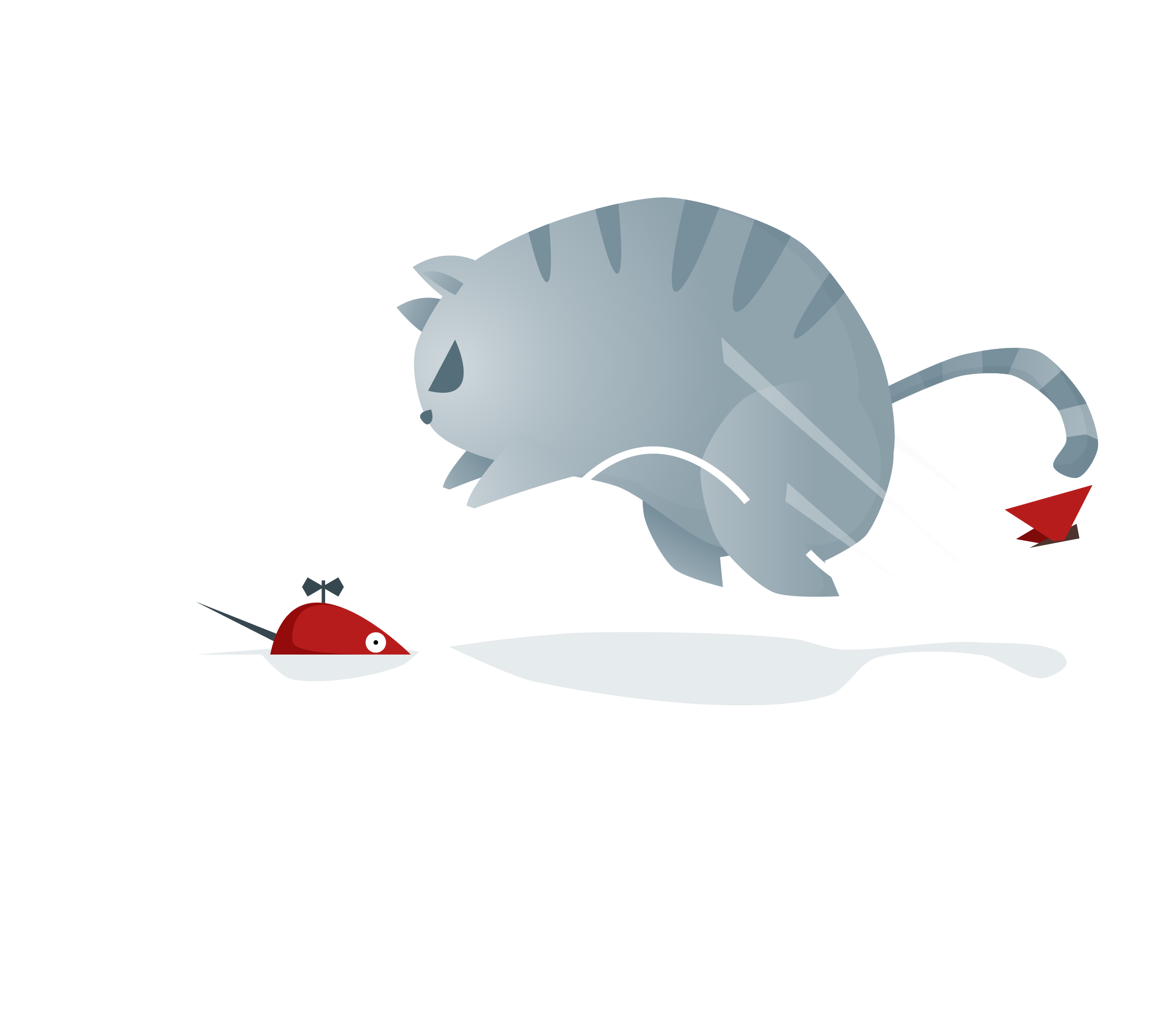 I will do somebody a good turnJust for today I will try to live through this day only and not tackle my whole three ways. I will do somebody a good turnJust for today
I will do somebody a good turnJust for today I will try to live through this day only and not tackle my whole three ways. I will do somebody a good turnJust for today
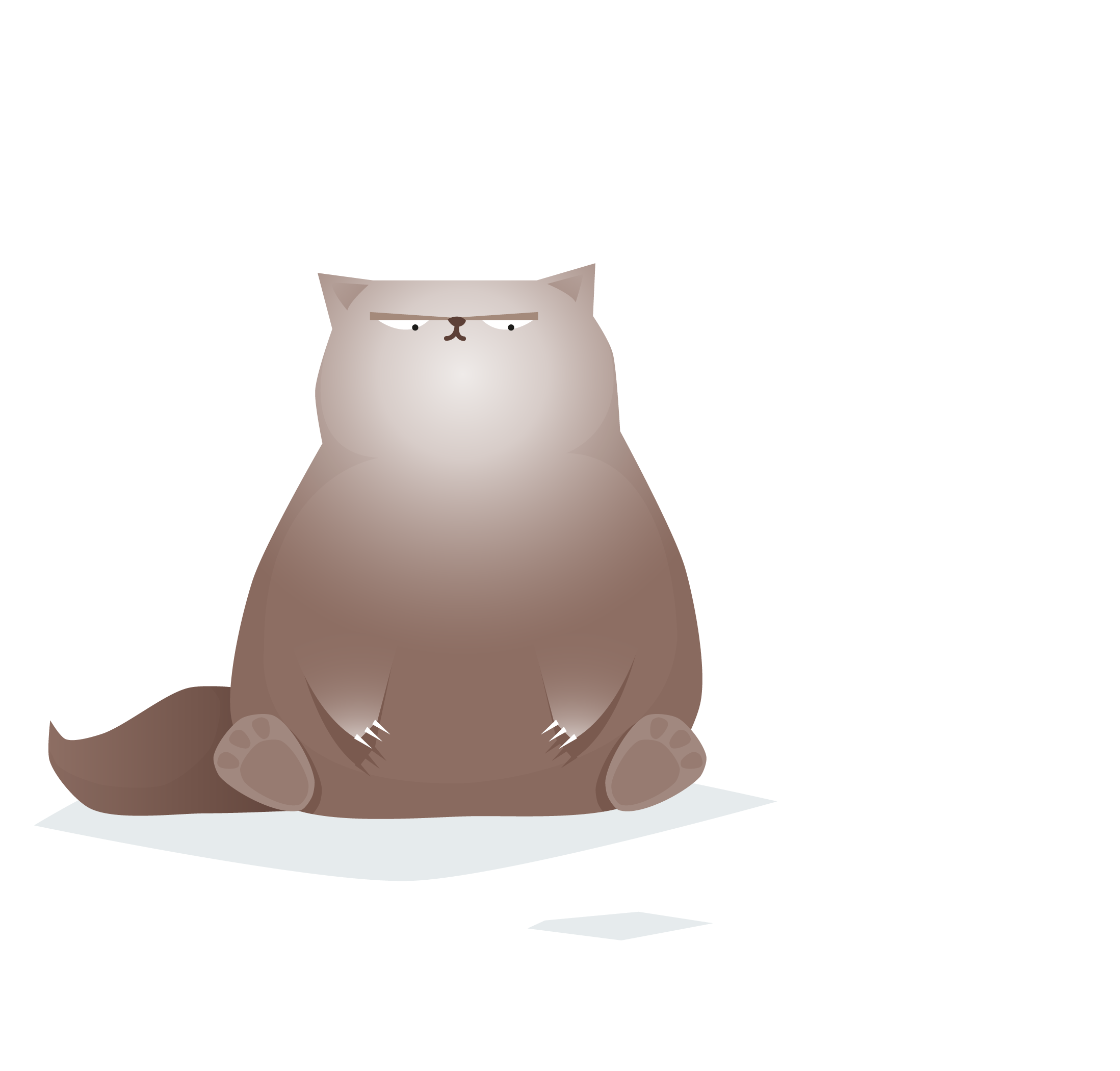 Just for today I will try to live through this day only and not tackle my whole life problem at once Just for today I will try to live through this day only and not tackle my whole life
Just for today I will try to live through this day only and not tackle my whole life problem at once Just for today I will try to live through this day only and not tackle my whole life
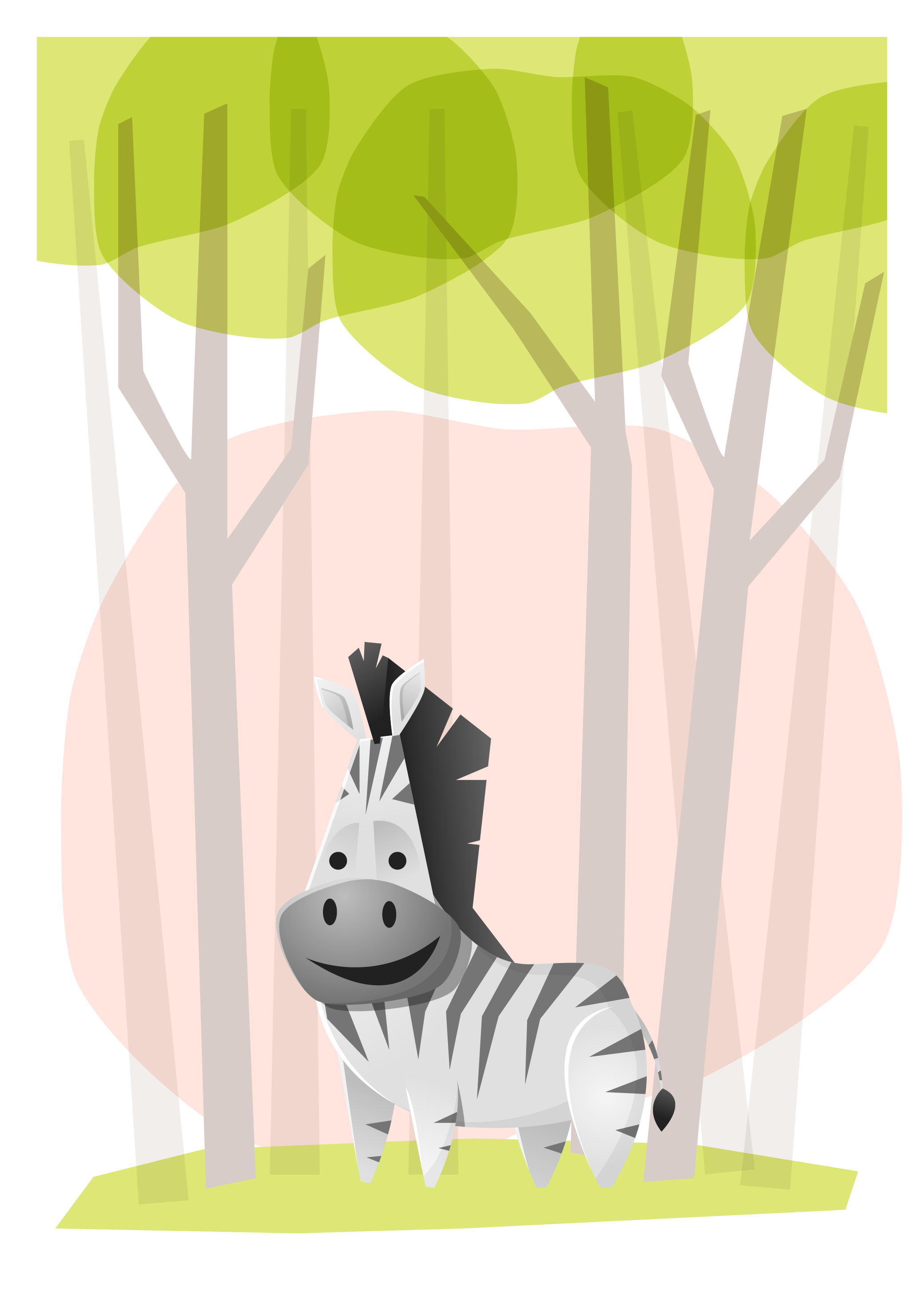 02
ADD YOUR TITTLE HERE
THIS IS A ART TEMPLATE ,THE TEMPLATE THANK YOU WATCHING THIS ONE. THIS IS A ART TEMPLATE
章  节  提  要
Just for today I will try to live through this day only and not tackle my whole life problem at once
STEP 01
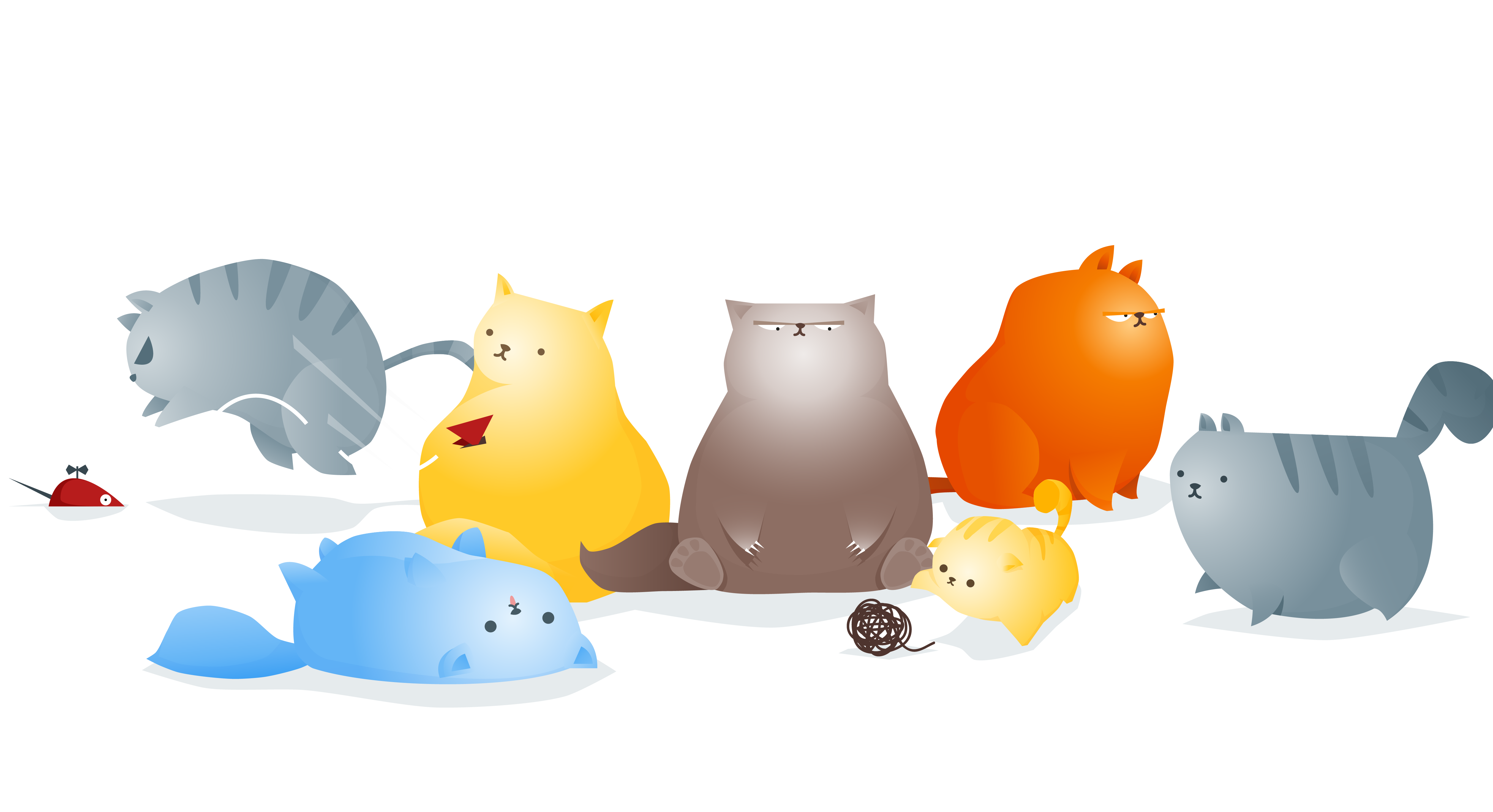 Just for today I will try to live through this day only and not tackle my whole life problem at once
STEP 02
Just for today I will try to live through this day only and not tackle my whole life problem at once
YOU CAN ADD 
YOUR TITTLE HERE
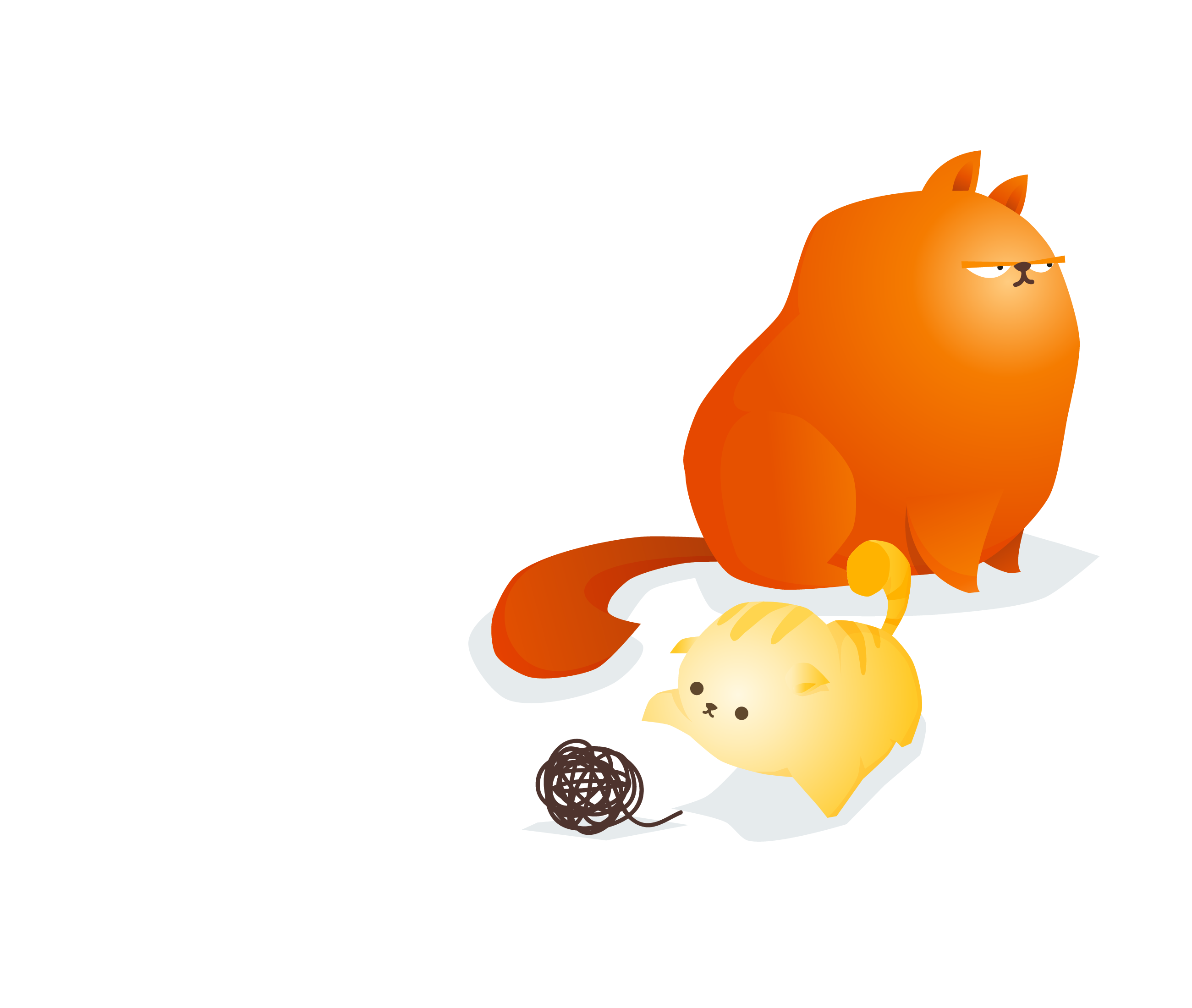 Just for today I will try to live through this day only and not tackle my whole life problem at once. I can do for twelve hours that
Just for today I will try to live through this day only and not tackle my whole life problem at once. I can do for twelve hours that hours that Just for today I will try to live through this day only and not tackle my
TITTLE HERE
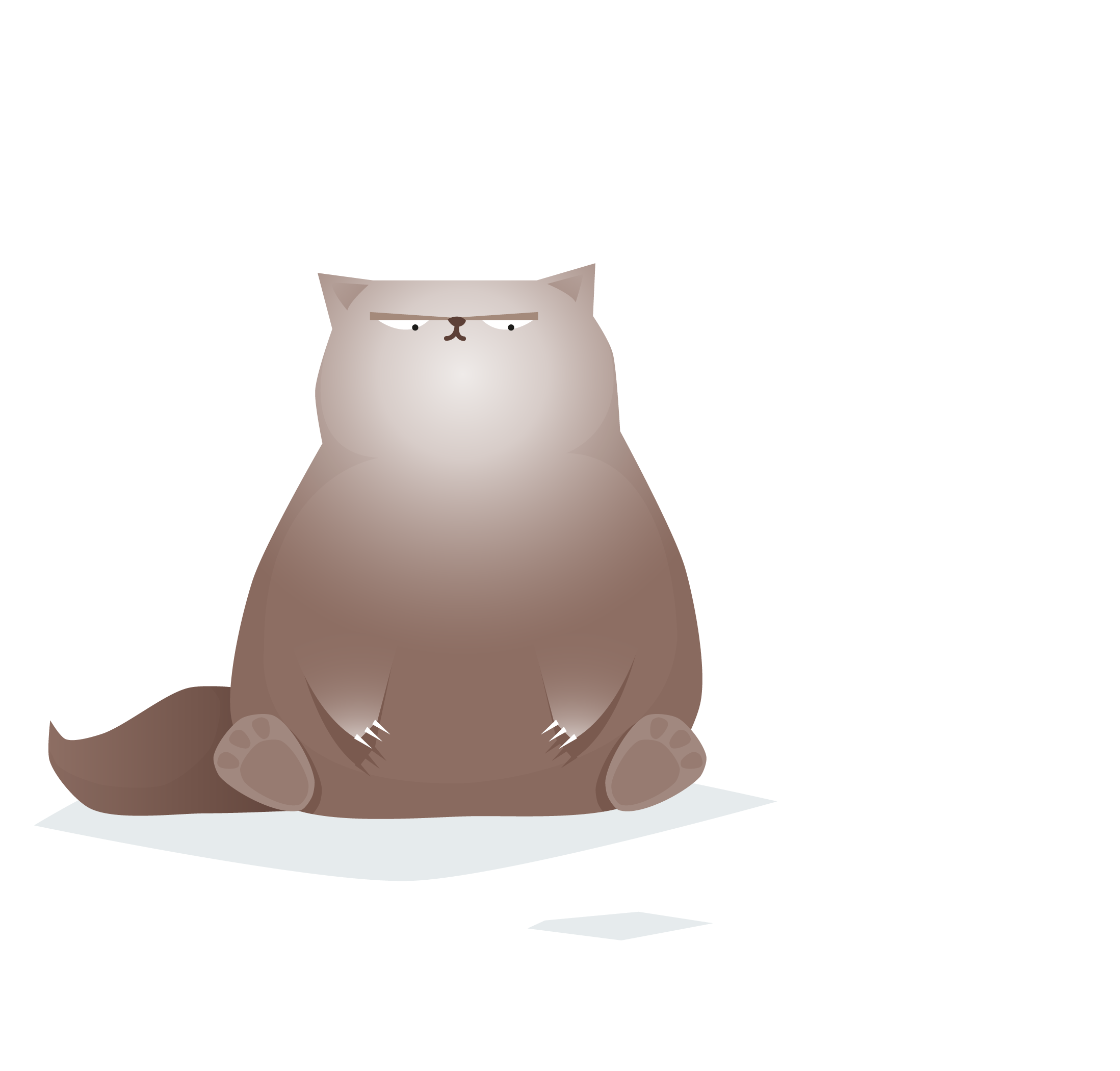 TITTLE HERE
The waves beside them danced; but they  Out-did the sparkling waves in glee: A poet could not but be gay The waves beside them danced; but they  Out-did the
TITTLE HERE
The waves beside them danced; but they  Out-did the sparkling waves in glee: A poet could not but be gay The waves beside them danced; but they  Out-did the sparkling waves in glee: A poet could not but be gay The waves beside them danced; but they  Out-did the sparkling waves in glee: A poet could not but be gay
Just for today I will try to live through this day only and not tackle my whole life problem at once.
Just for today I will try to live through this day only and not tackle my whole life problem at once.
Just for today I will try to live through this day only and not tackle my whole life problem at once.
Just for today I will try to live through this day only and not tackle my whole life problem at once.
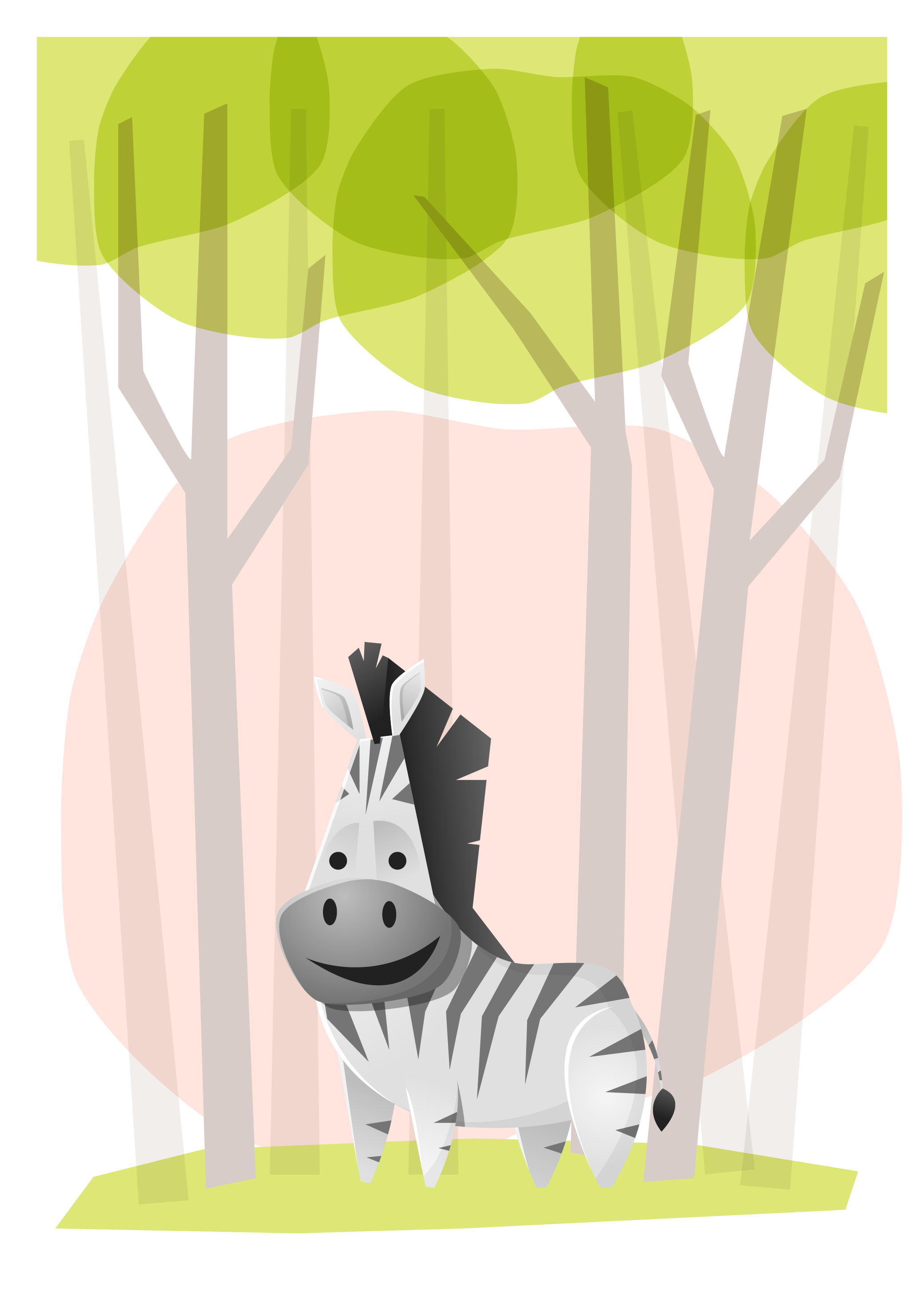 03
ADD YOUR TITTLE HERE
THIS IS A ART TEMPLATE ,THE TEMPLATE THANK YOU WATCHING THIS ONE. THIS IS A ART TEMPLATE
章  节  提  要
Just for today I will try to live through this day only and not tackle my whole life problem at once
STEP 01
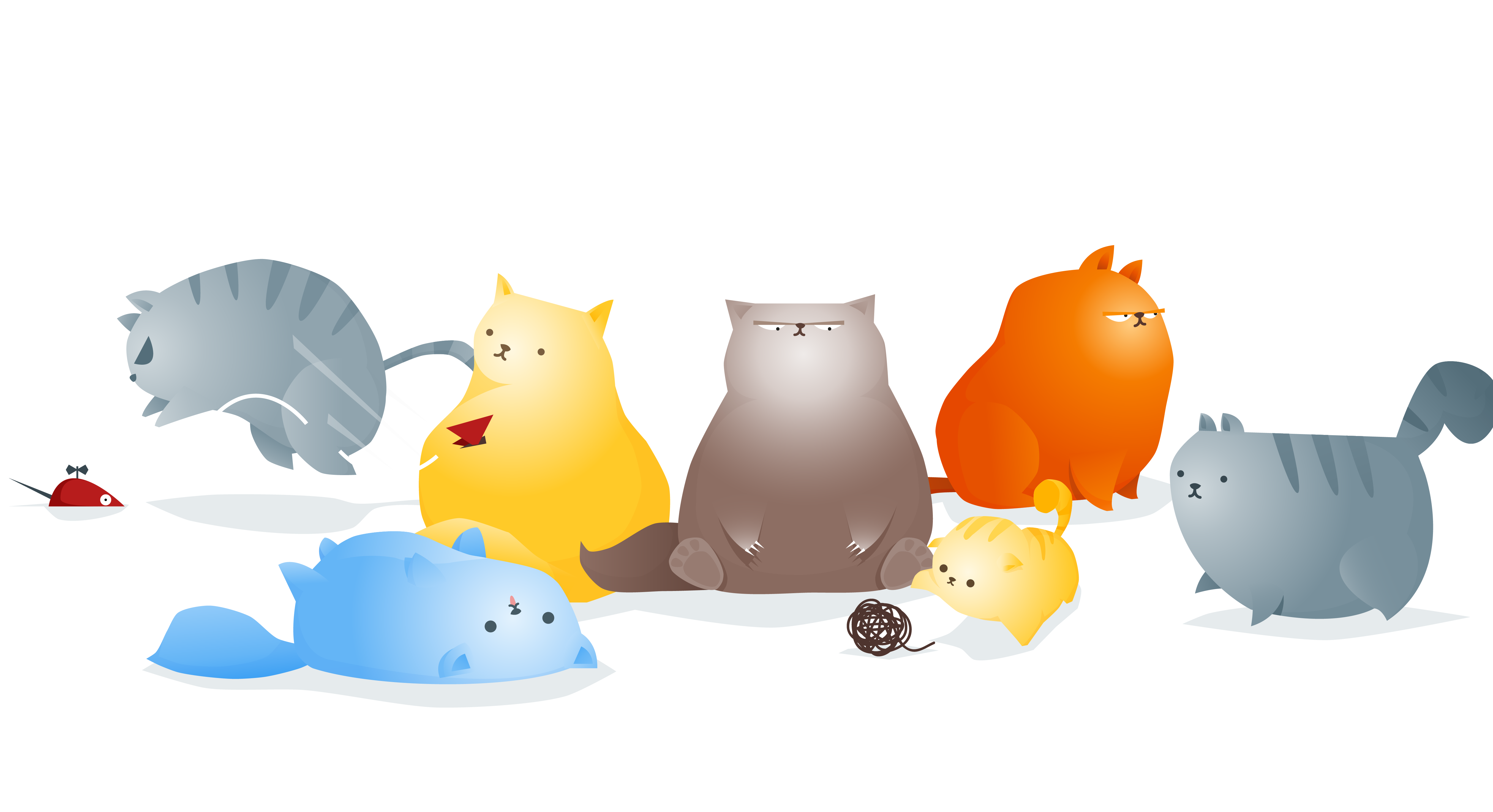 Just for today I will try to live through this day only and not tackle my whole life problem at once
STEP 02
Just for today I will try to live through this day only and not tackle my whole life problem at once
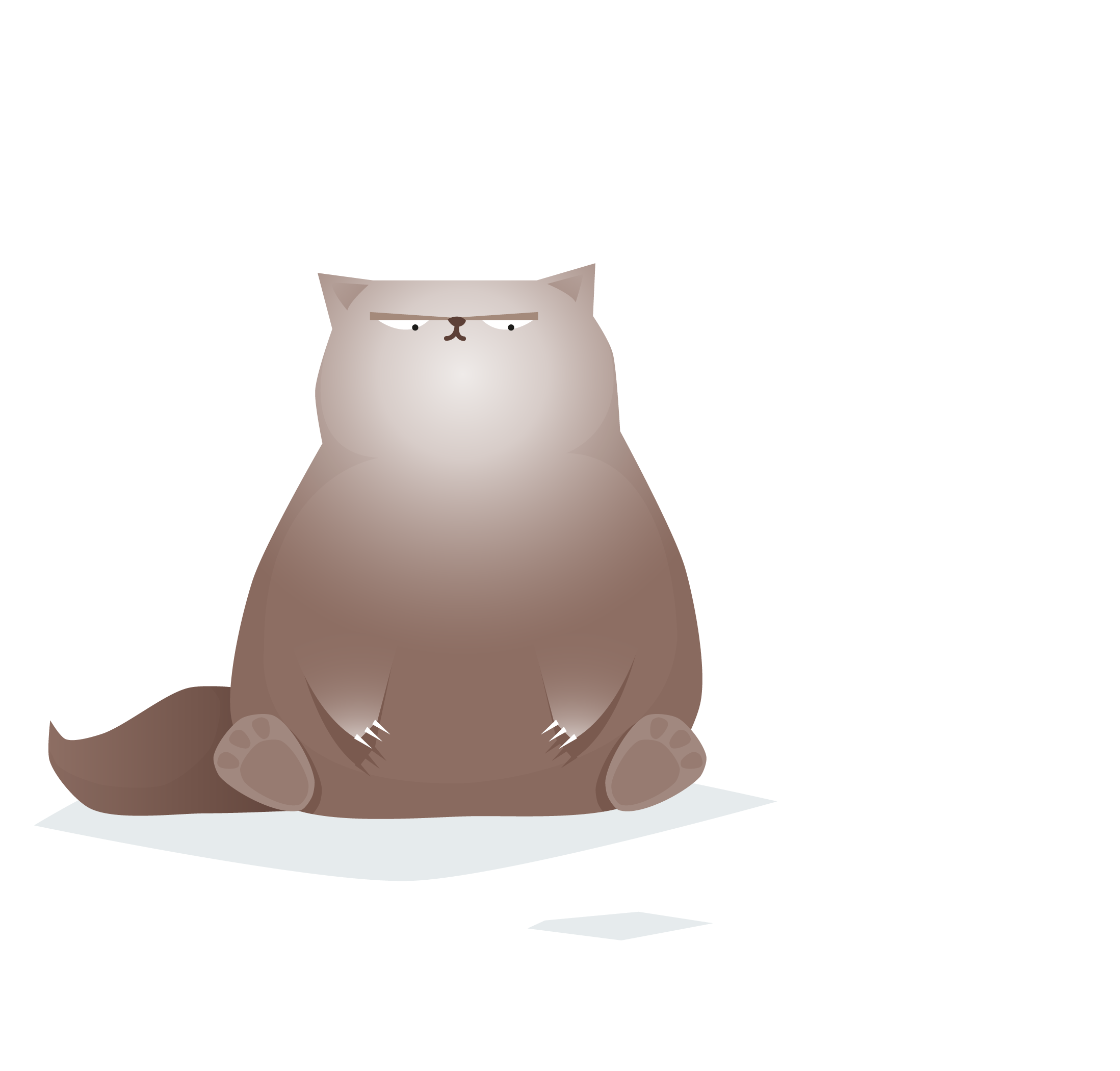 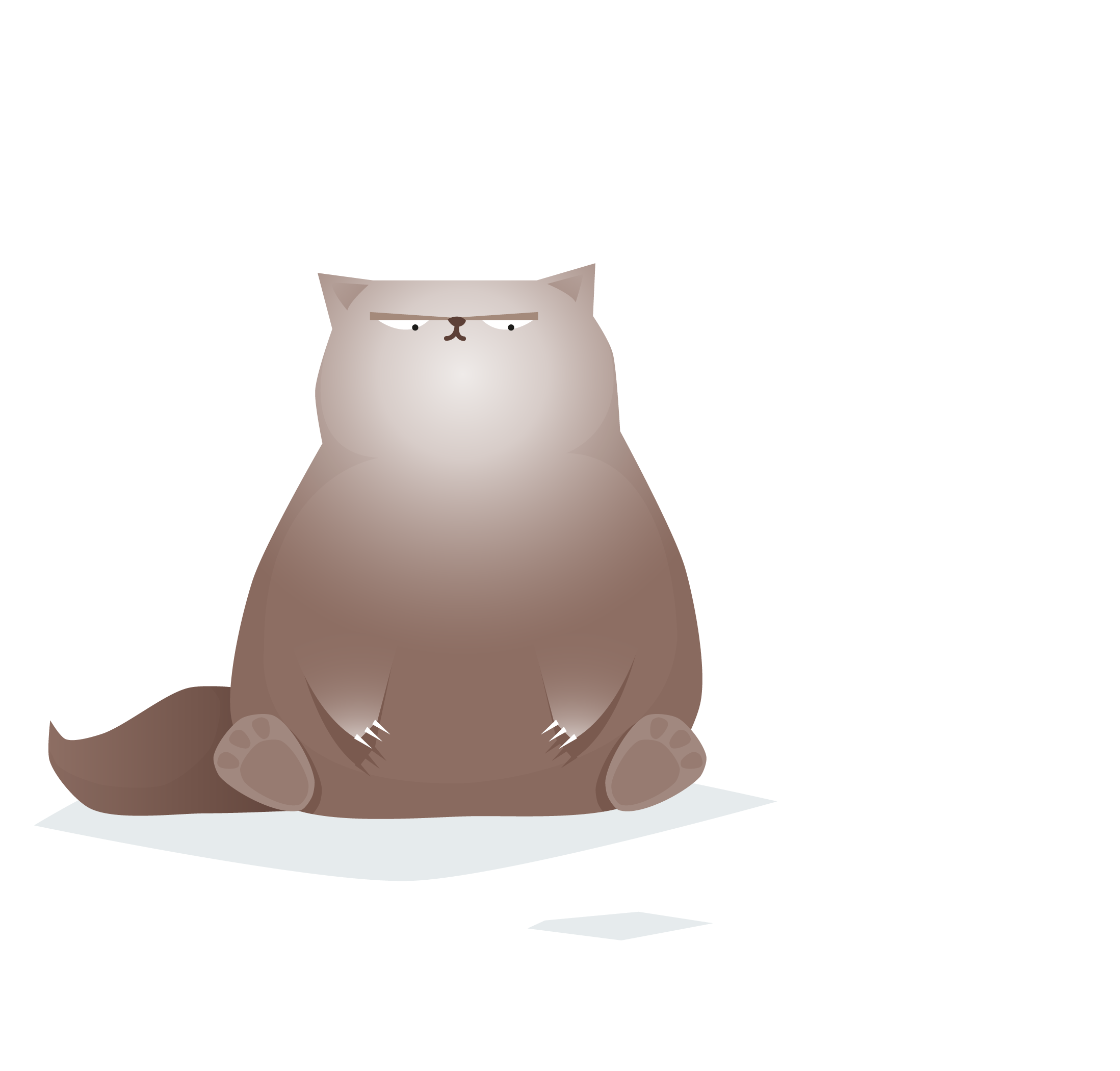 I will do somebody a good turnJust for today I will try to live through this day only and not tackle my whole three ways. I will do somebody a good turnJust for today
I will do somebody a good turnJust for today I will try to live through this day only and not tackle my whole three ways. I will do somebody a good turnJust for today
ADD YOUR TITTLE HERE
THIS IS A ART TEMPLATE ,THE TEMPLATE. THANK YOU WATCHING THIS ONE.
STEP 01
STEP 02
STEP 04
STEP 03
Just for today I will try to live through this day only and not tackle my whole life problem at once
Just for today I will try to live through this day only and not tackle my whole life problem at once
Just for today I will try to live through this day only and not tackle my whole life problem at once
Just for today I will try to live through this day only and not tackle my whole life problem at once
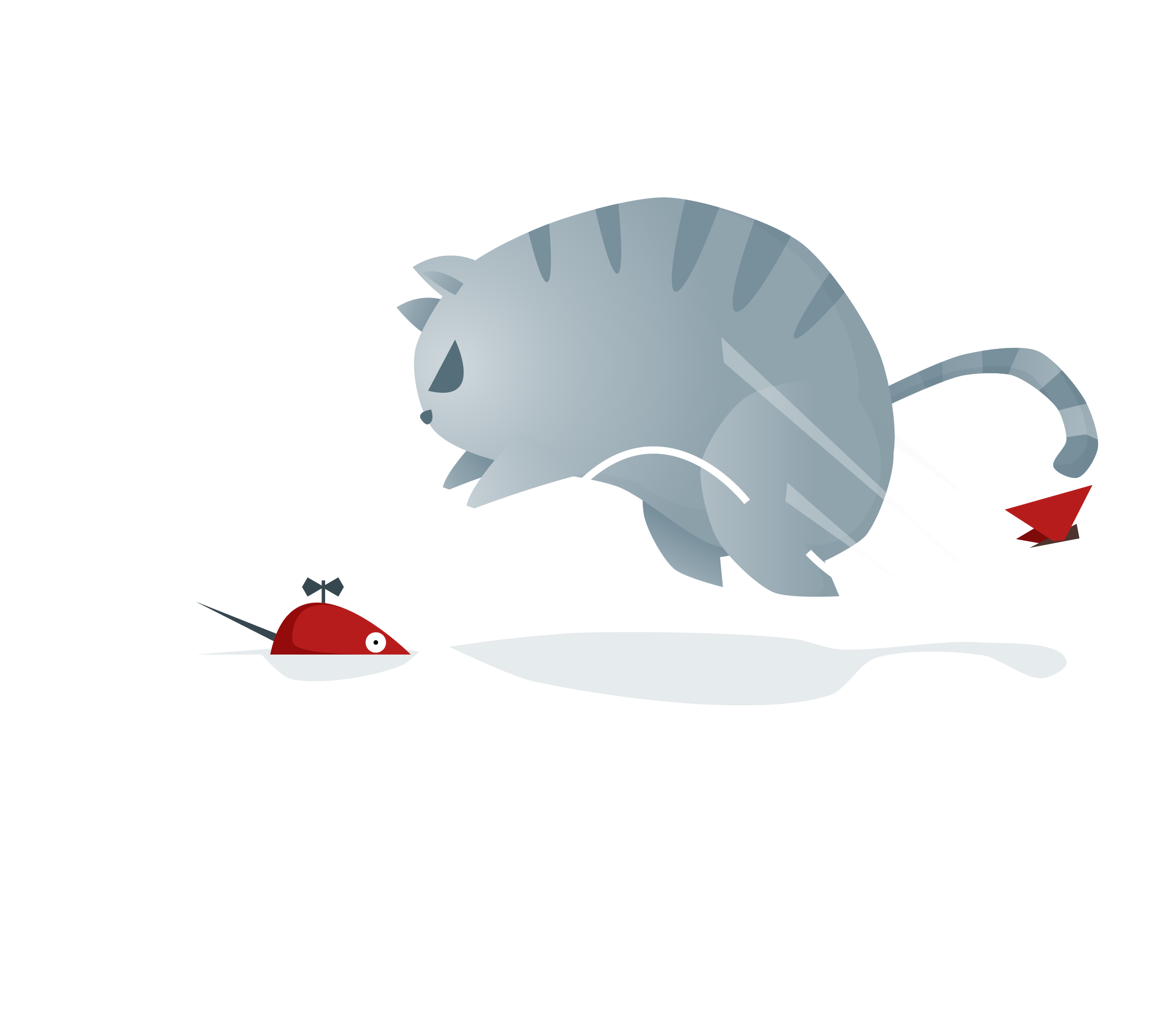 YOU CAN ADD 
YOUR TITTLE HERE
Just for today I will try to live through this day only and not tackle my whole life problem at once. I can do for twelve hours that
Just for today I will try to live through this day only and not tackle my whole life problem at once. I can do for twelve hours that hours that Just for today I will try to live through this day only and not tackle my
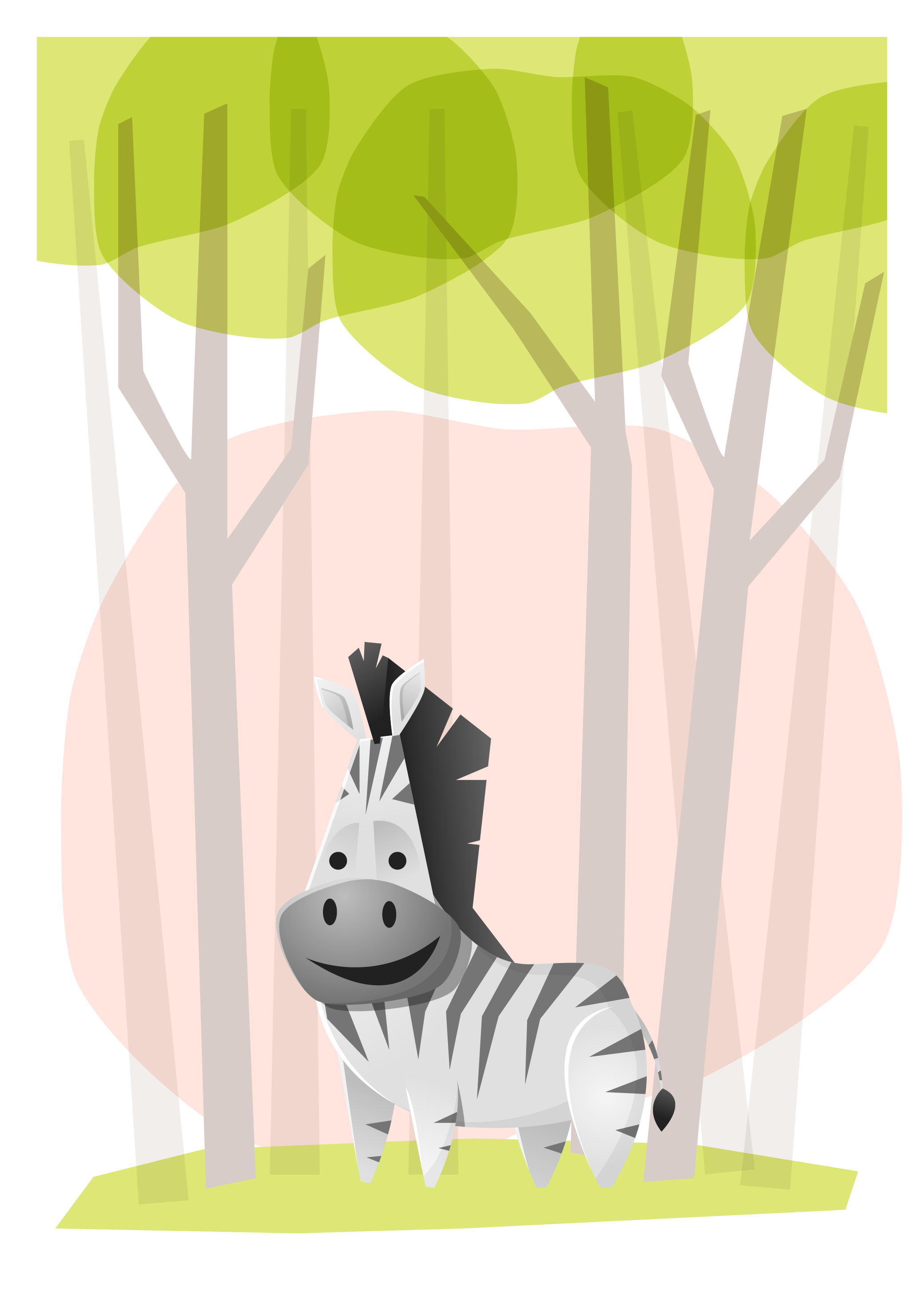 04
ADD YOUR TITTLE HERE
THIS IS A ART TEMPLATE ,THE TEMPLATE THANK YOU WATCHING THIS ONE. THIS IS A ART TEMPLATE
章  节  提  要
Just for today I will try to live through this day only and not tackle my whole life problem at once
STEP 01
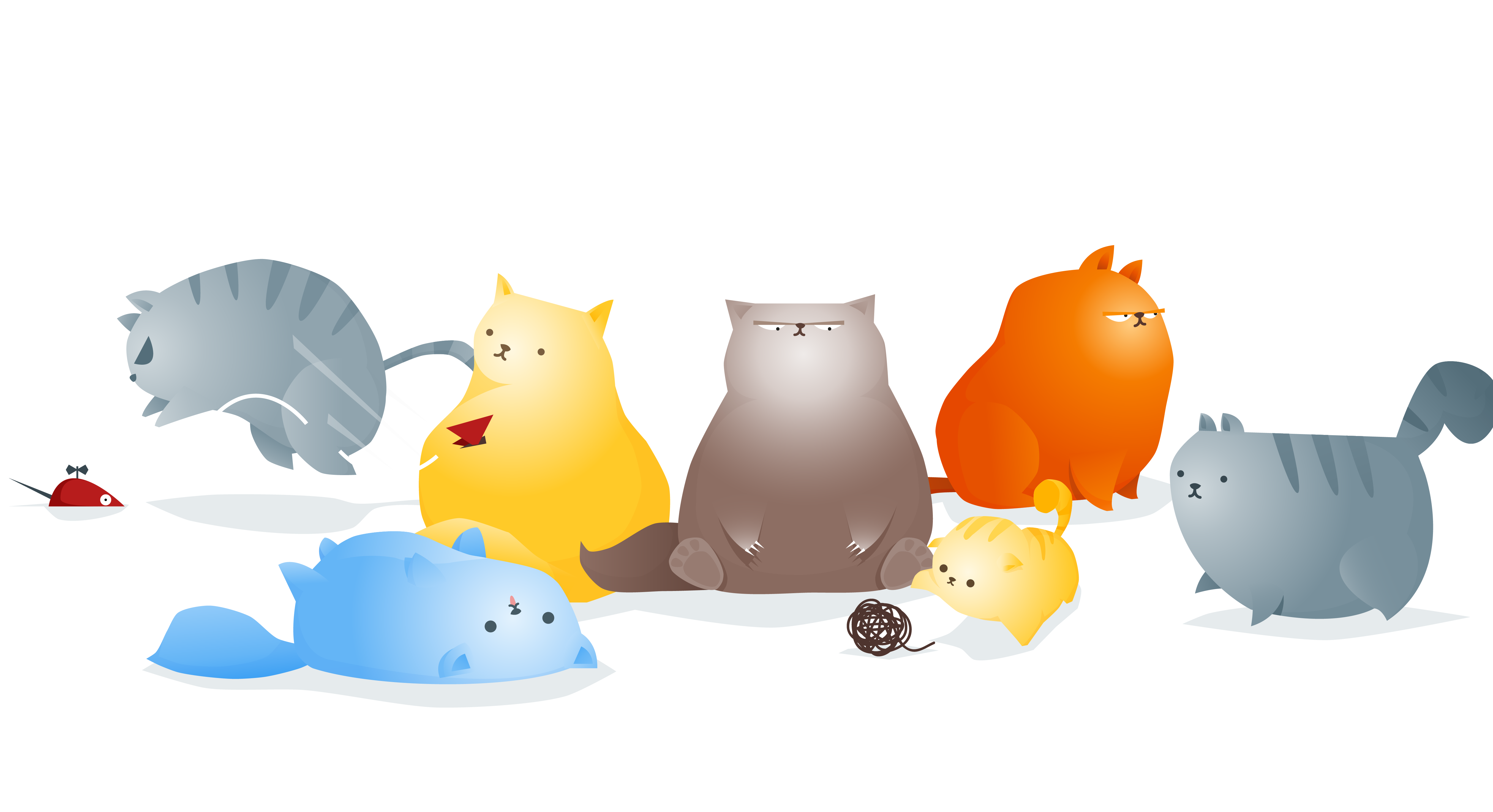 Just for today I will try to live through this day only and not tackle my whole life problem at once
STEP 02
Just for today I will try to live through this day only and not tackle my whole life problem at once
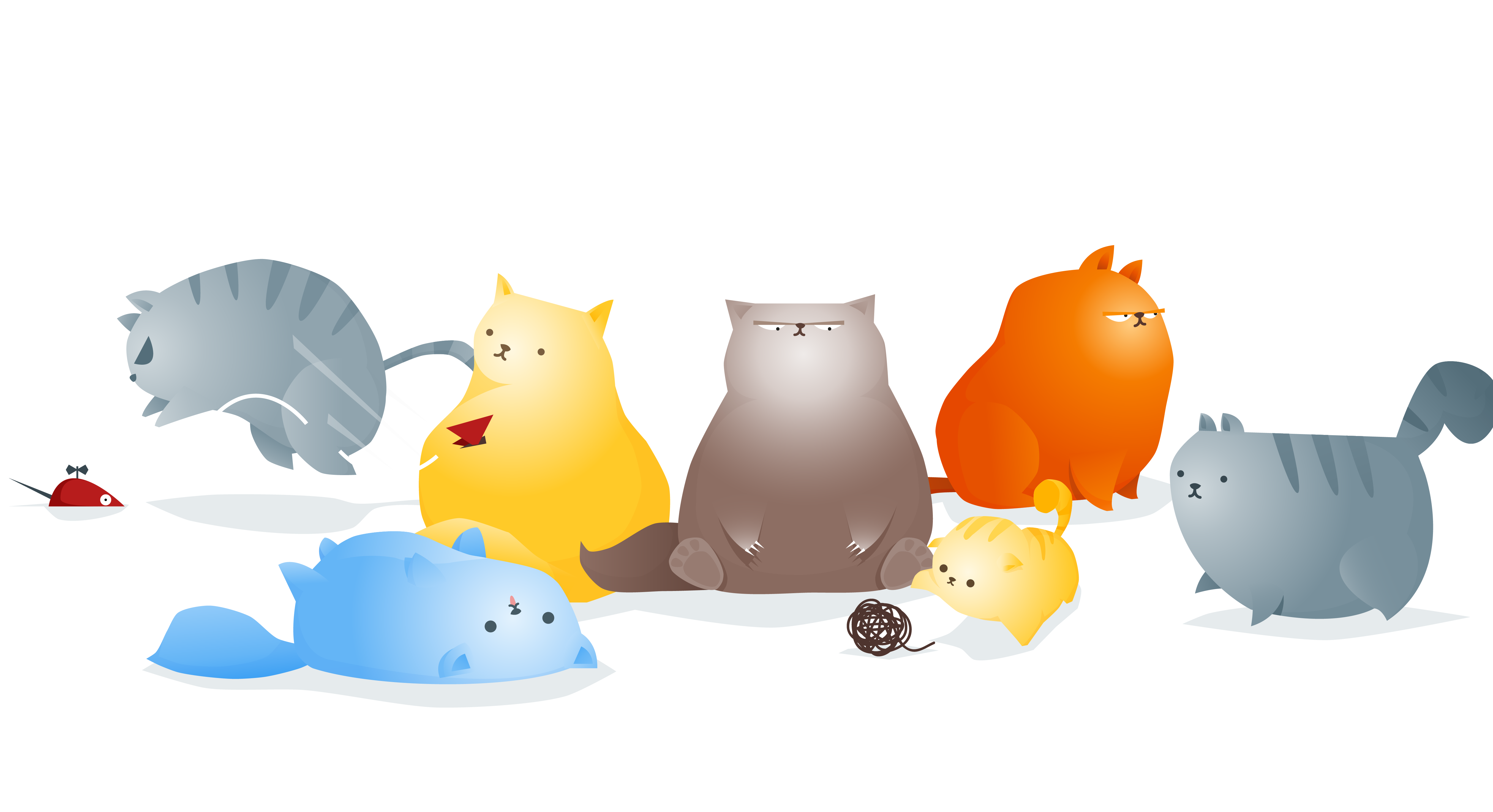 YOU CAN ADD 
YOUR TITTLE HERE
Just for today I will try to live through this day only and not tackle my whole life problem at once. I can do for twelve hours that

Just for today I will try to live through this day only and not tackle my whole life problem at once. I can do for twelve hours that hours that Just for today I will try to live through this day only and not tackle my
请输入你的题目
请输入你的题目
请输入你的题目
请输入你的题目
Just for today I will try to live through this day only and not tackle my whole life problem at once. Just for today I will try to live through this day only and not tackle my whole
Just for today I will try to live through this day only and not tackle my whole life problem at once. Just for today I will try to live through
Just for today I will try to live through this day only and not tackle my whole life problem at once. Just for today I will try
Just for today I will try to live through this day only and not tackle my whole life problem at once. Just for today I will try to live
Just for today I will try to live through this day only and not tackle my whole life problem at once
Just for today I will try to live through this day only and not tackle my whole life problem at once
01
02
Just for today I will try to live through this day only and not tackle my whole life problem at once
03
Just for today I will try to live through this day only and not tackle my whole life problem at once
04
Just for today I will try to live through this day only and not tackle my whole life problem at once
Just for today I will try to live through this day only and not tackle my whole life problem at once
05
06
感谢猫奴们
THIS IS A ART TEMPLATE ,THE TEMPLATE.THANK YOU WATCHING THIS ONE.
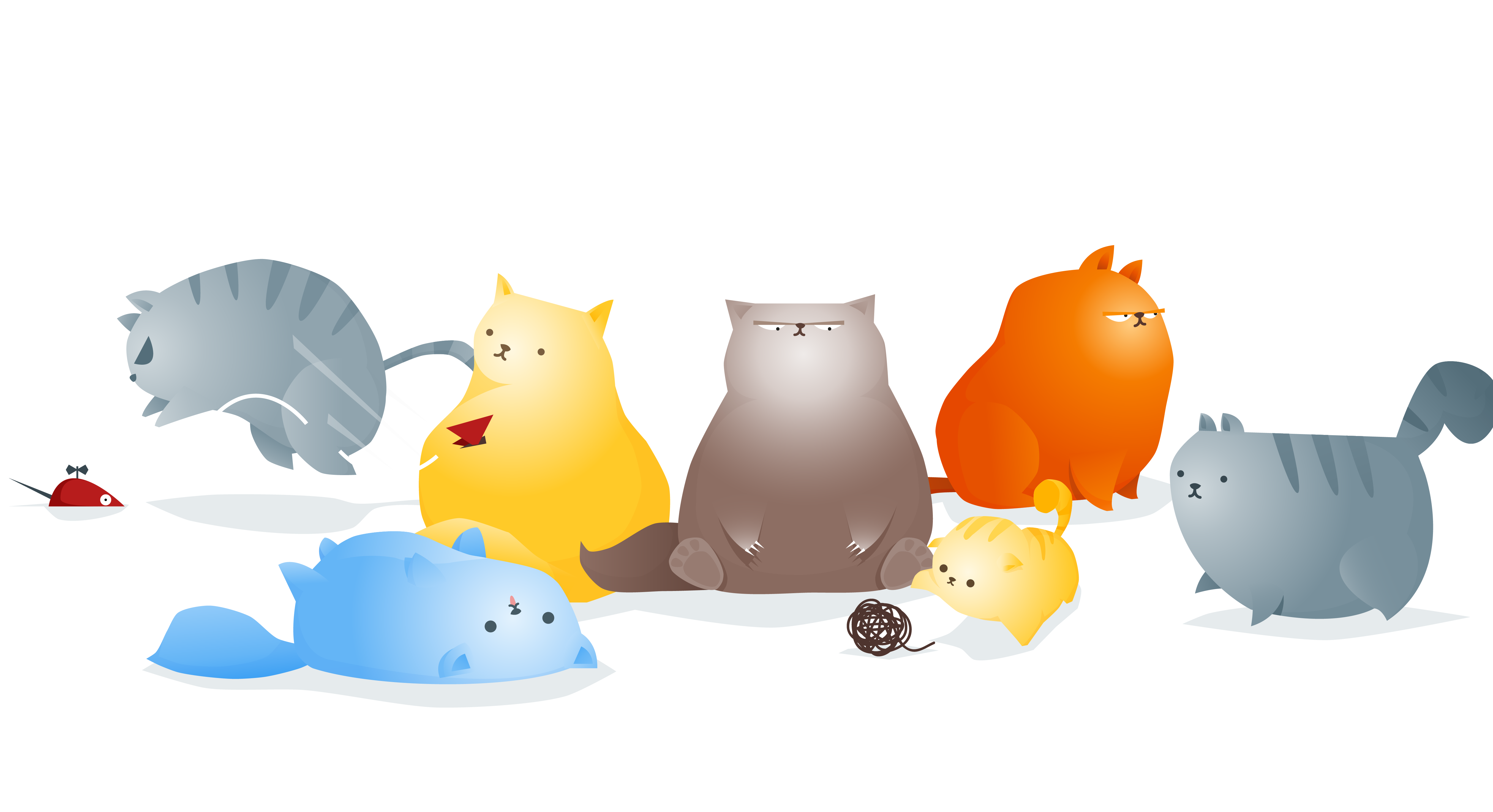